May 2024
TGbp Timeline Discussion
Date: 2024-05-12
Authors:
Slide 1
Lei Huang (Huawei)
May 2024
Introduction
This contribution intends to trigger the discussion on TGbp timeline.

We think TGbp timeline should be similar to TGbf timeline in terms of project scope and number of expected active contributors
Slide 2
Lei Huang (Huawei)
May 2024
Recap: TGbf Timeline [1]
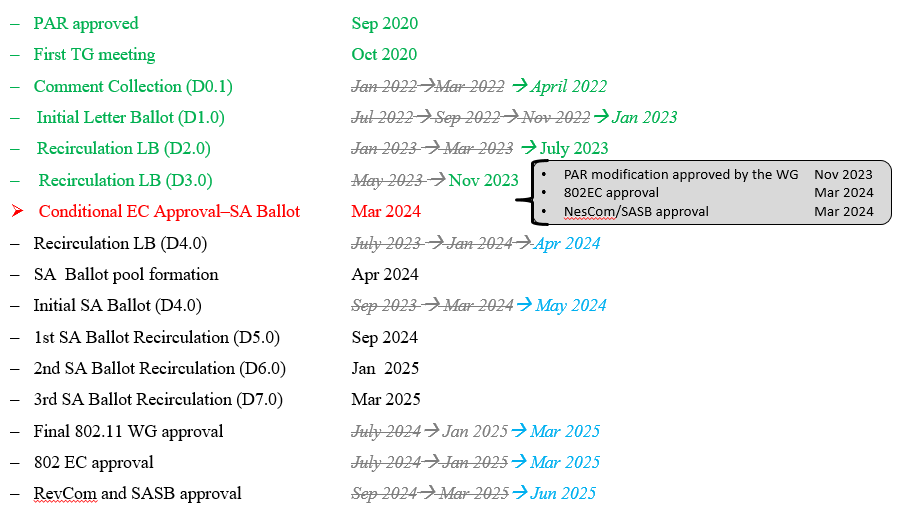 18 months
9 months
6 months
4 months
5 months
Slide 3
Lei Huang (Huawei)
May 2024
Proposed TGbp Timeline
PAR approved		               Mar 2024
First TG meeting		May 2024
Comment Collection (D0.1)	Sep 2025
Initial Letter Ballot (D1.0)	               May 2026
Recirculation LB (D2.0)	               Nov 2026
Recirculation LB (D3.0)	               Mar 2027
Recirculation LB (D4.0)	               Jul 2027
Initial SA Ballot (D4.0)	               Sep 2027
Final 802.11 WG approval	May 2028
802 EC approval		May 2028
RevCom and SASB approval	July 2028
16 months
8 months
6 months
4 months
4 months
Slide 4
Lei Huang (Huawei)
May 2024
References
[1] 11-24-0239-13-00bf-tgbf-meeting-agenda-2024-03-plenary
Slide 5
Lei Huang (Huawei)